ГРУППА №8 СОЛНЫШКО
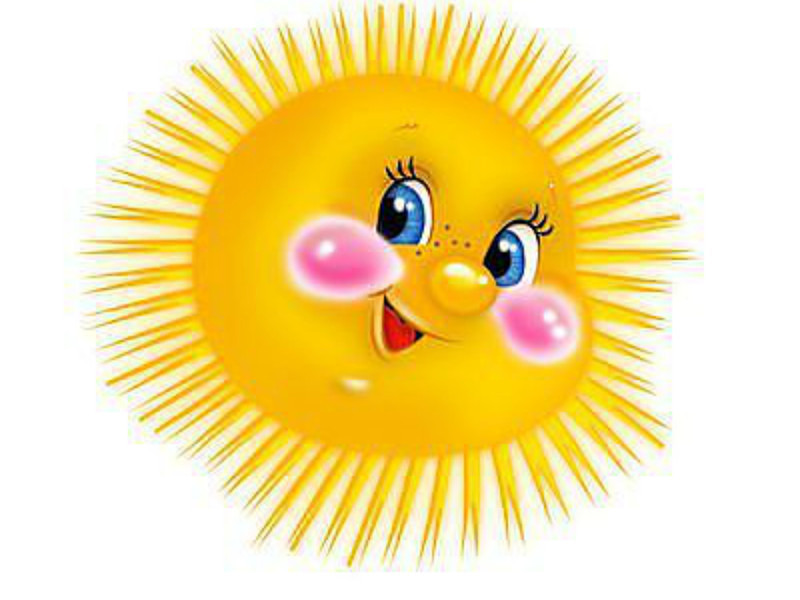 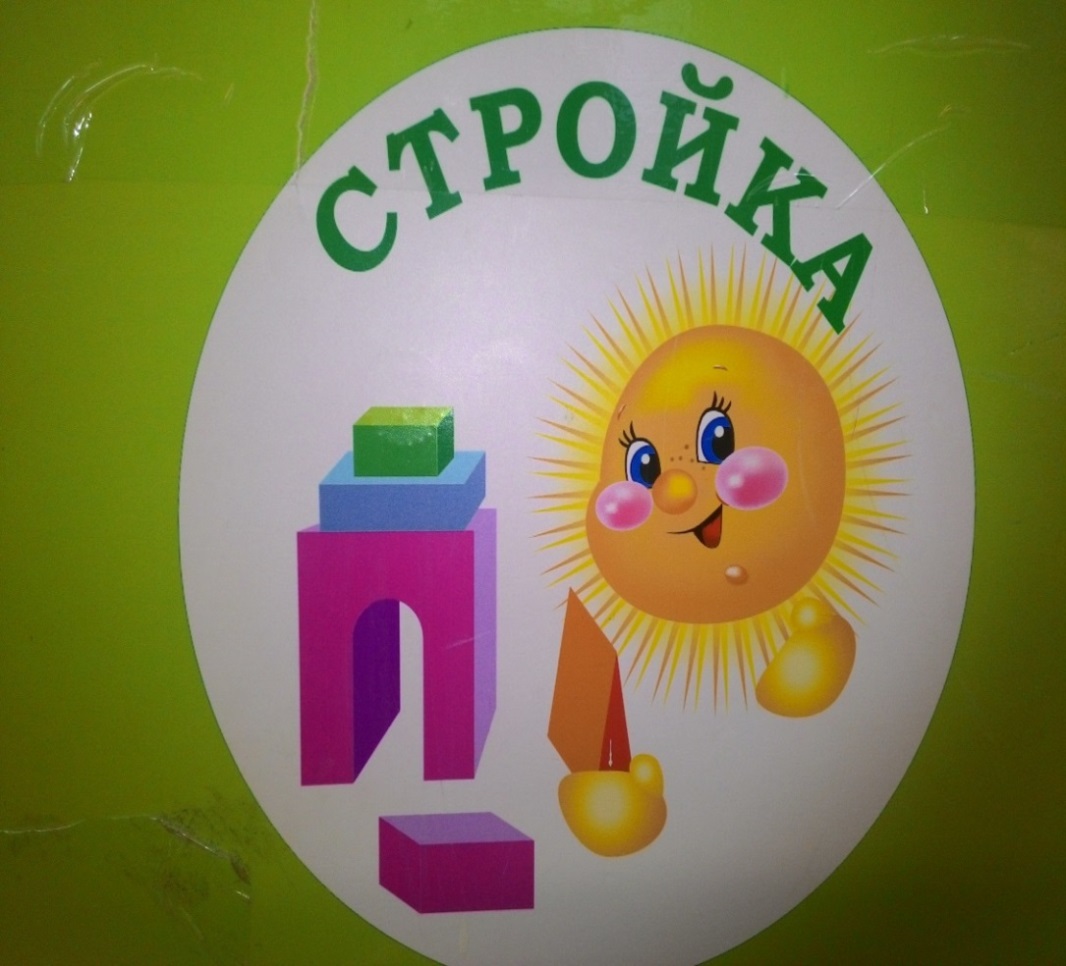 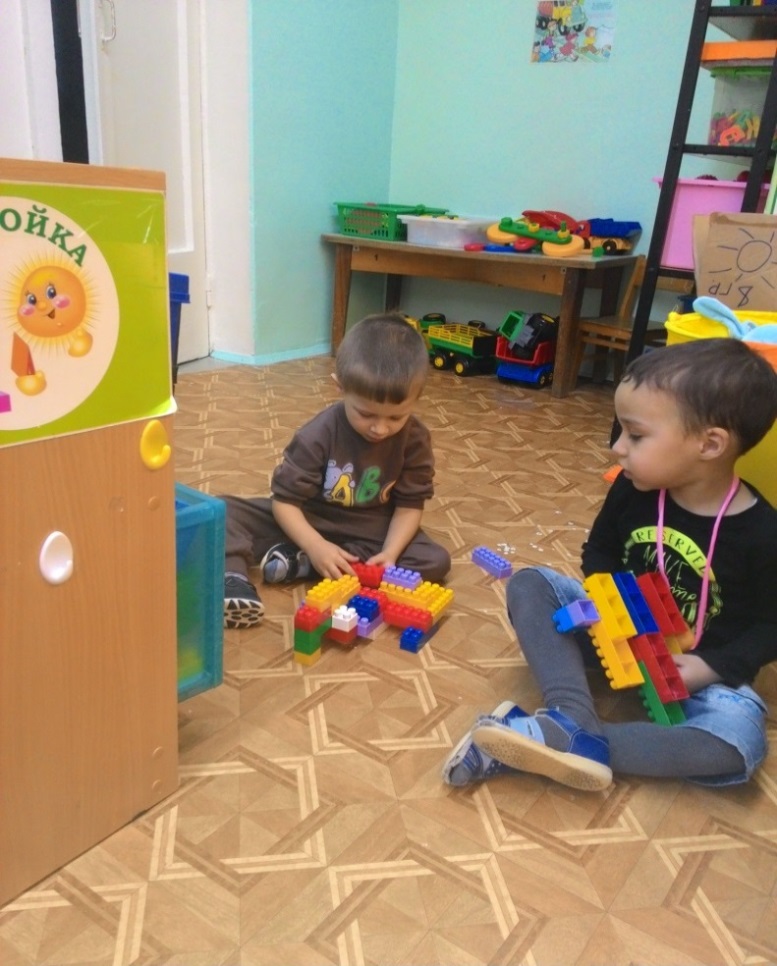 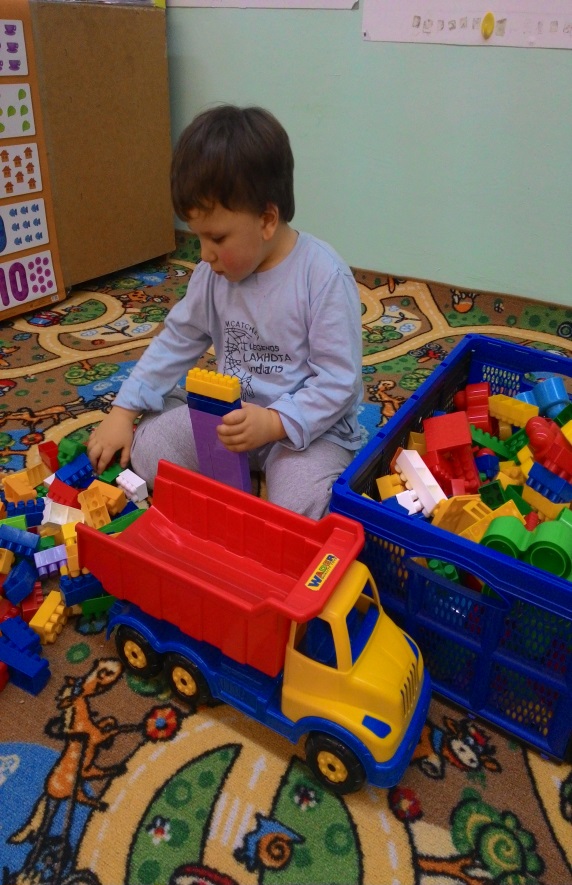 САША СТРОИТ ДИВНЫЙ ДОМ
ЖИТЬ МАШИНЫ
БУДУТ В НЁМ!
ОН ВЫСОК, ДО
НЕБА АЖ!
НАЗЫВАЕТСЯ ГАРАЖ.
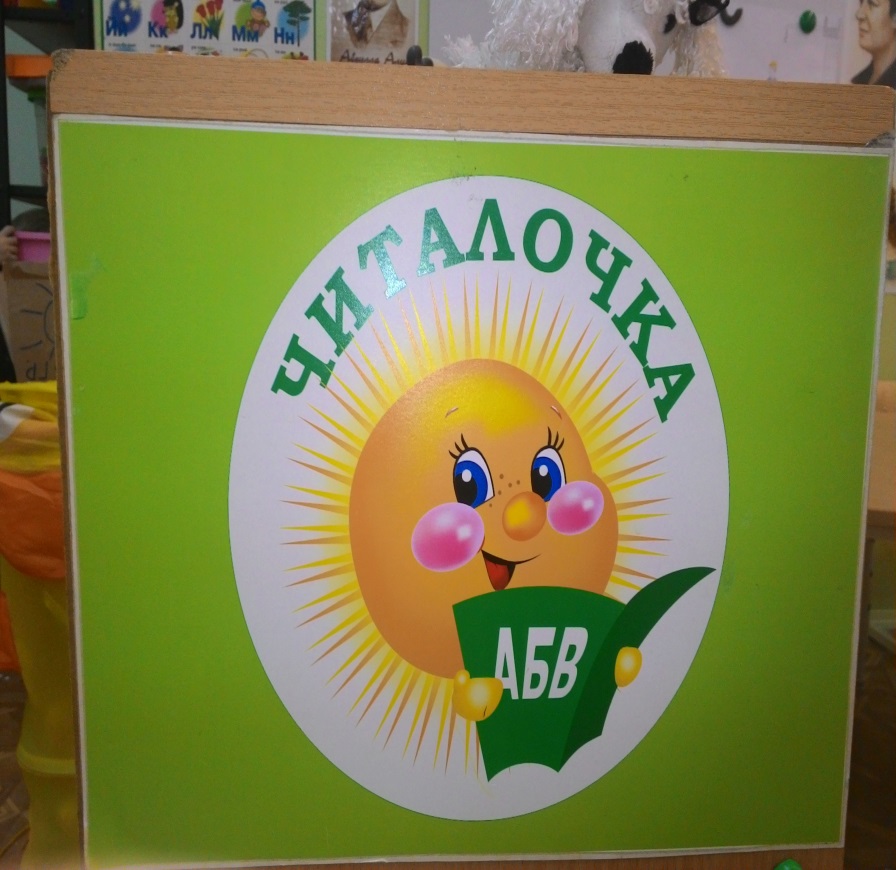 КНИГА – ЛУЧШИЙ ДРУГ ТЫ МОЙ,
МНЕ ТАК РАДОСТНО С ТОБОЙ!
Я ЛЮБЛЮ ТЕБЯ ЧИТАТЬ,
ДУМАТЬ, МЫСЛИТЬ И МЕЧТАТЬ.
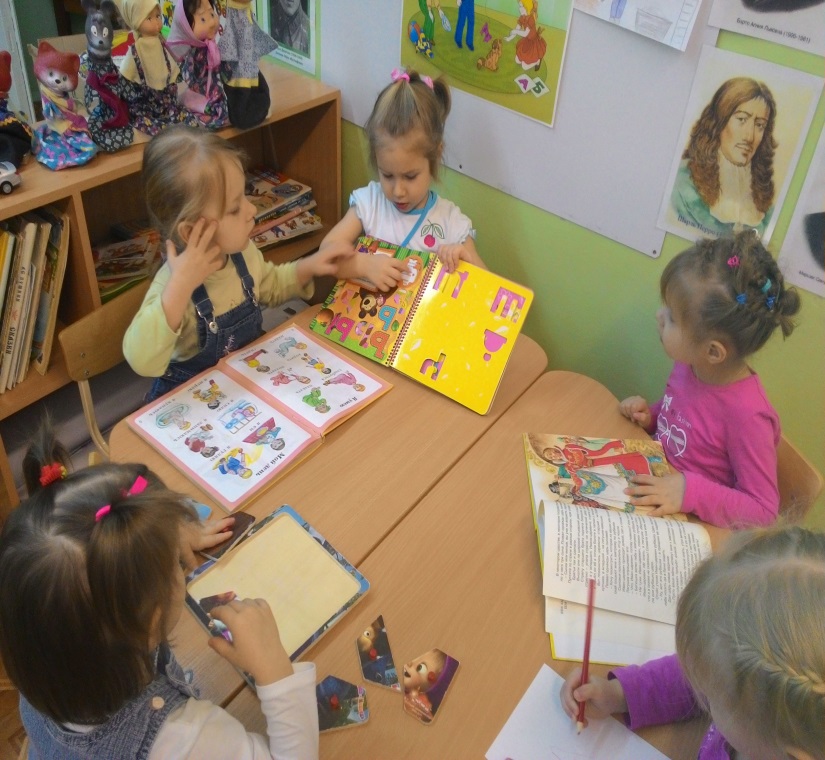 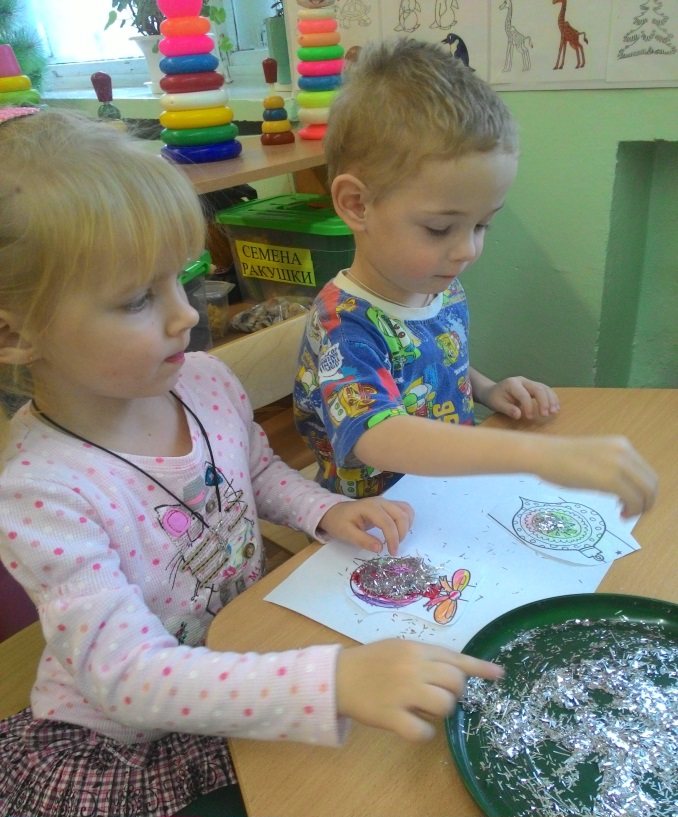 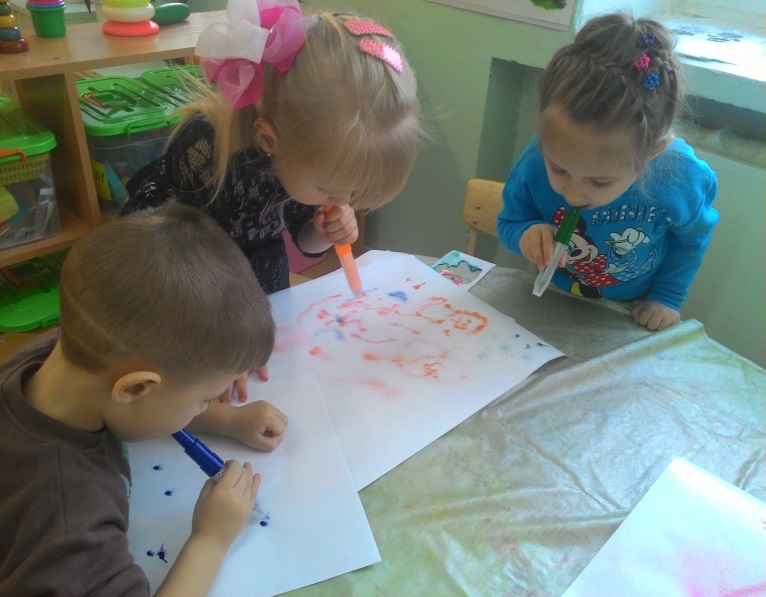 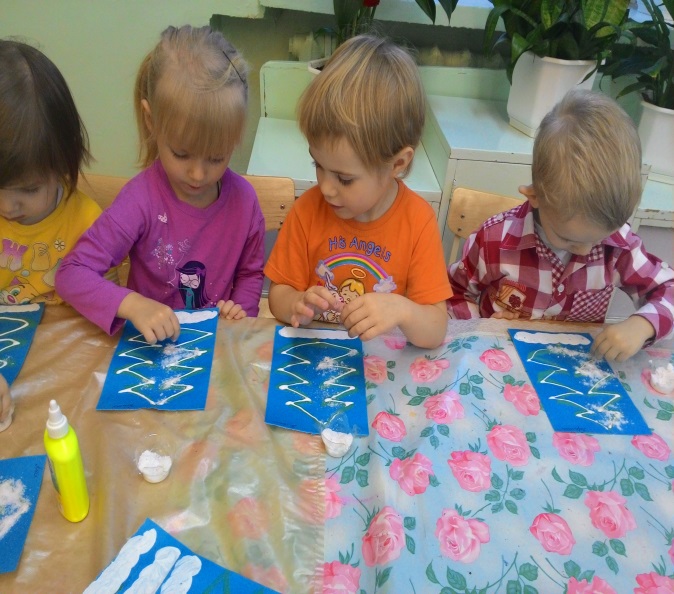 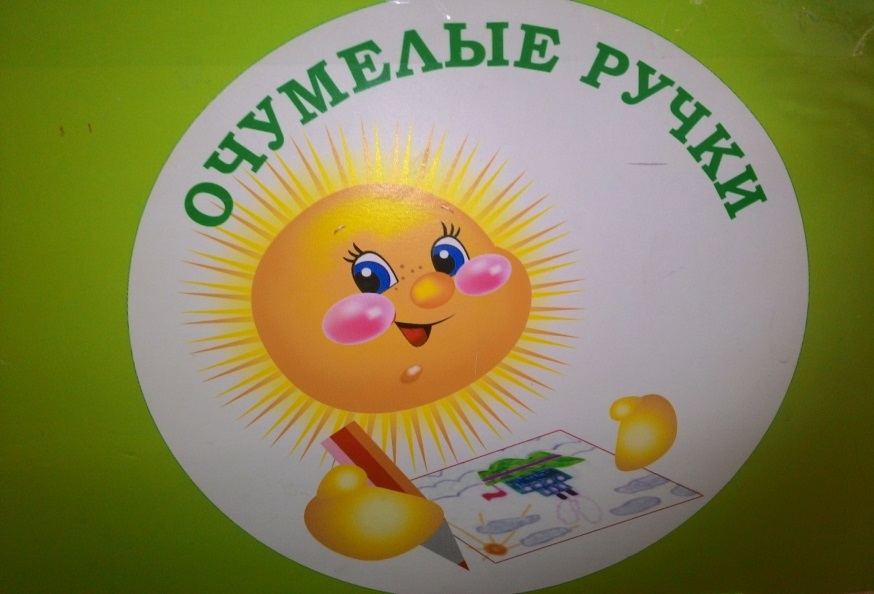 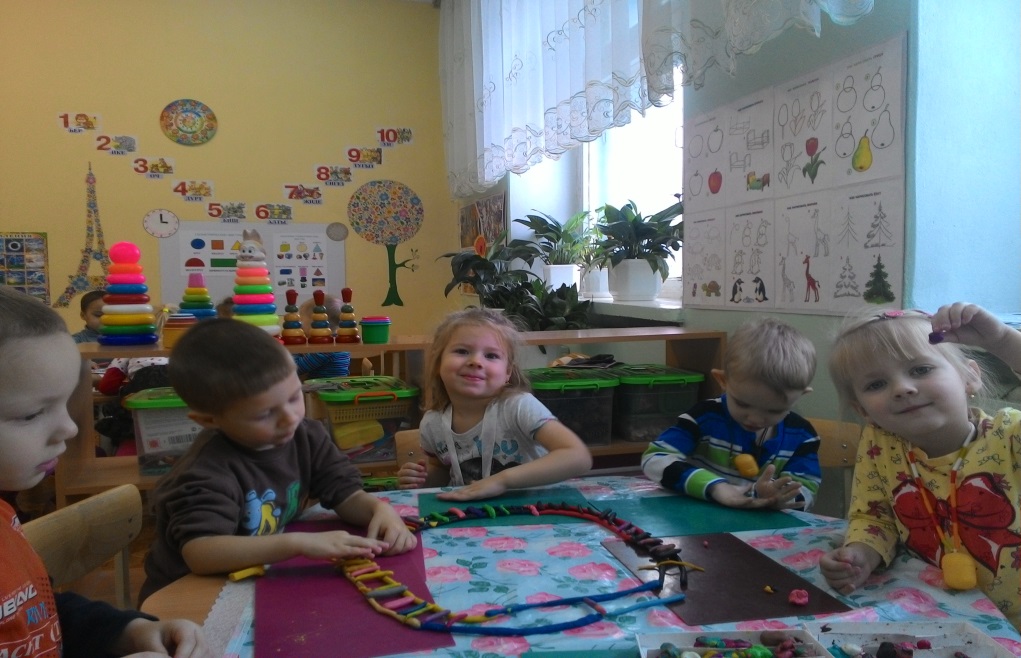 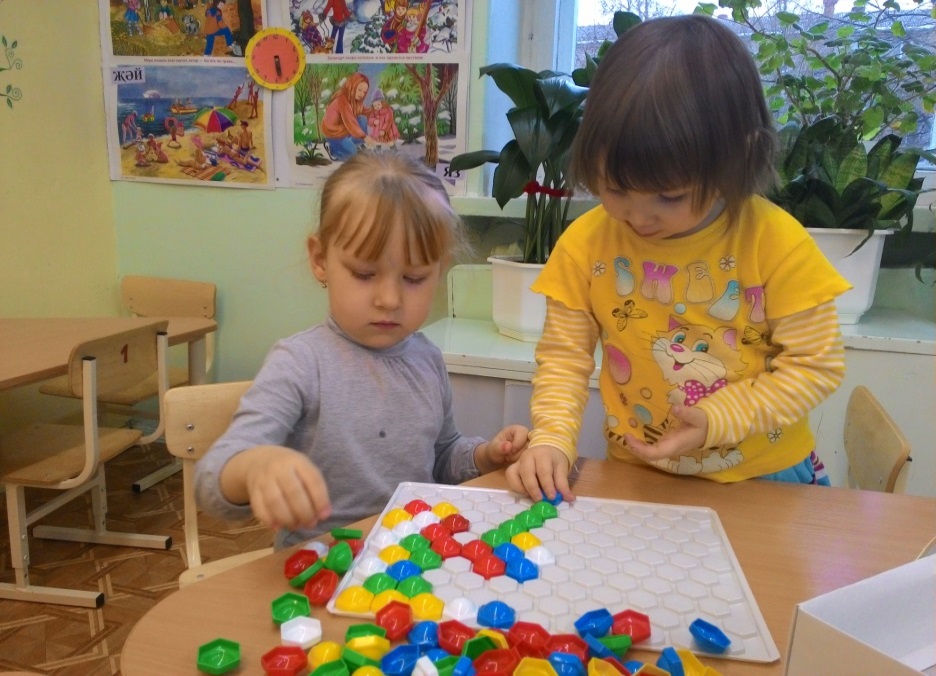 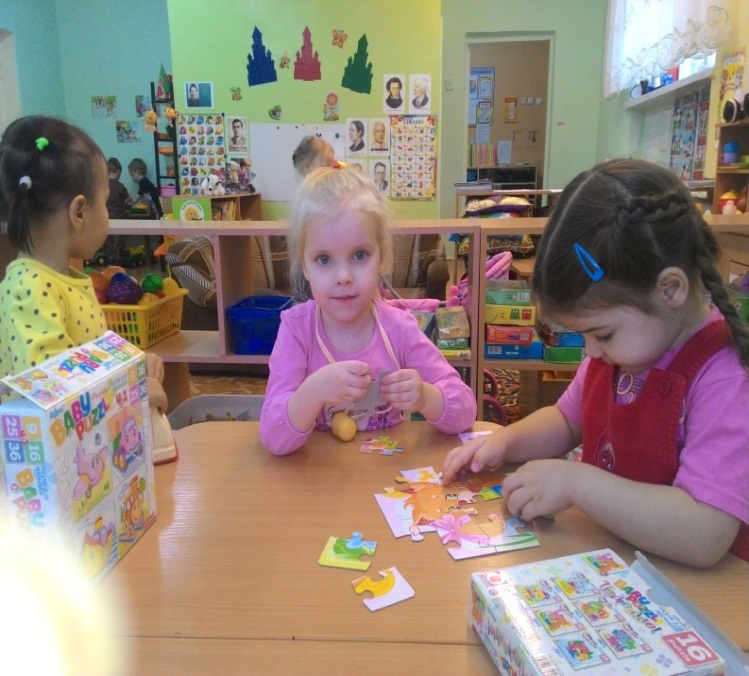 ПОЧЕМУ БЫВЕТ ДОЖДИК?
ПОЧЕМУ ТЕЧЁТ ВОДА?
ПОЧЕМУ КРАСНЫЙ БОРЩИК?
ПОЧЕМУ ГОРИТ ЗВЕЗДА?
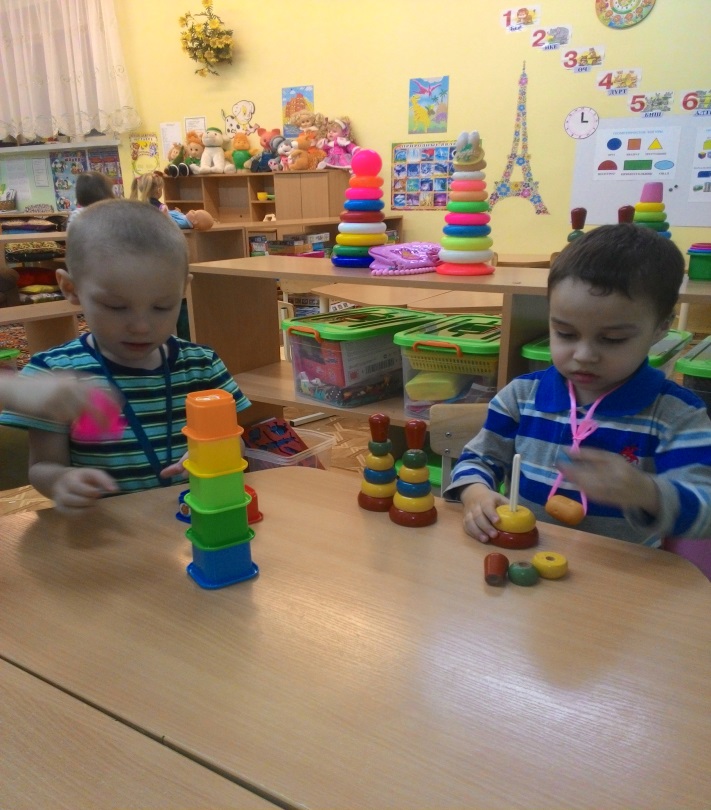 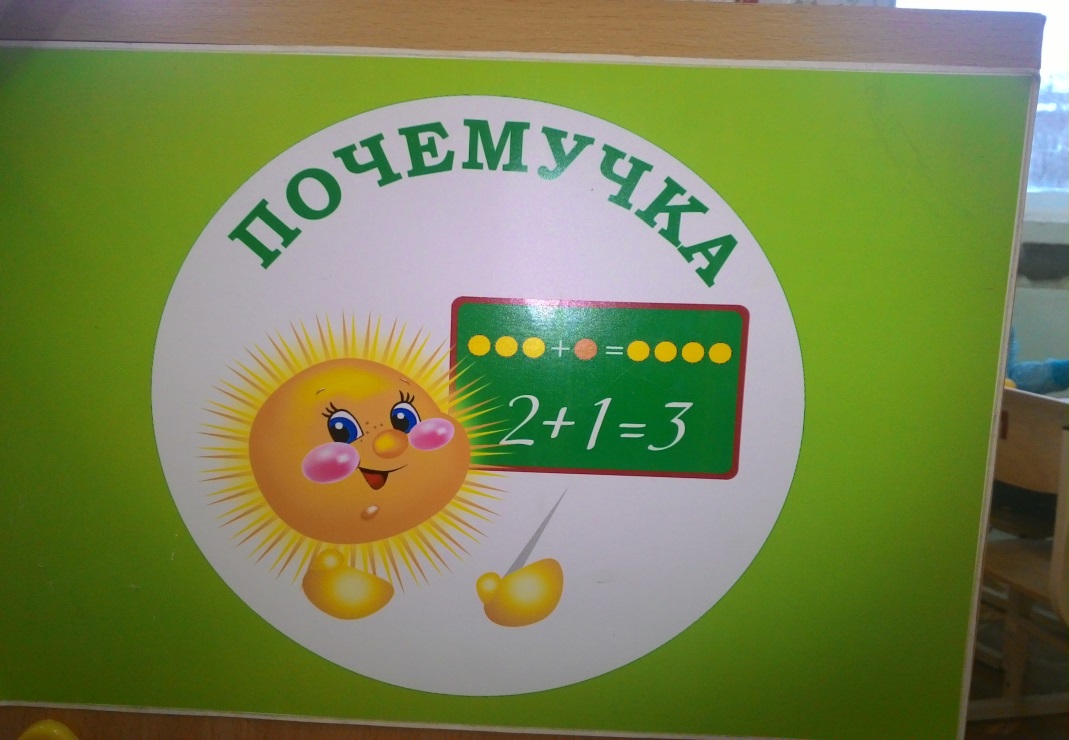 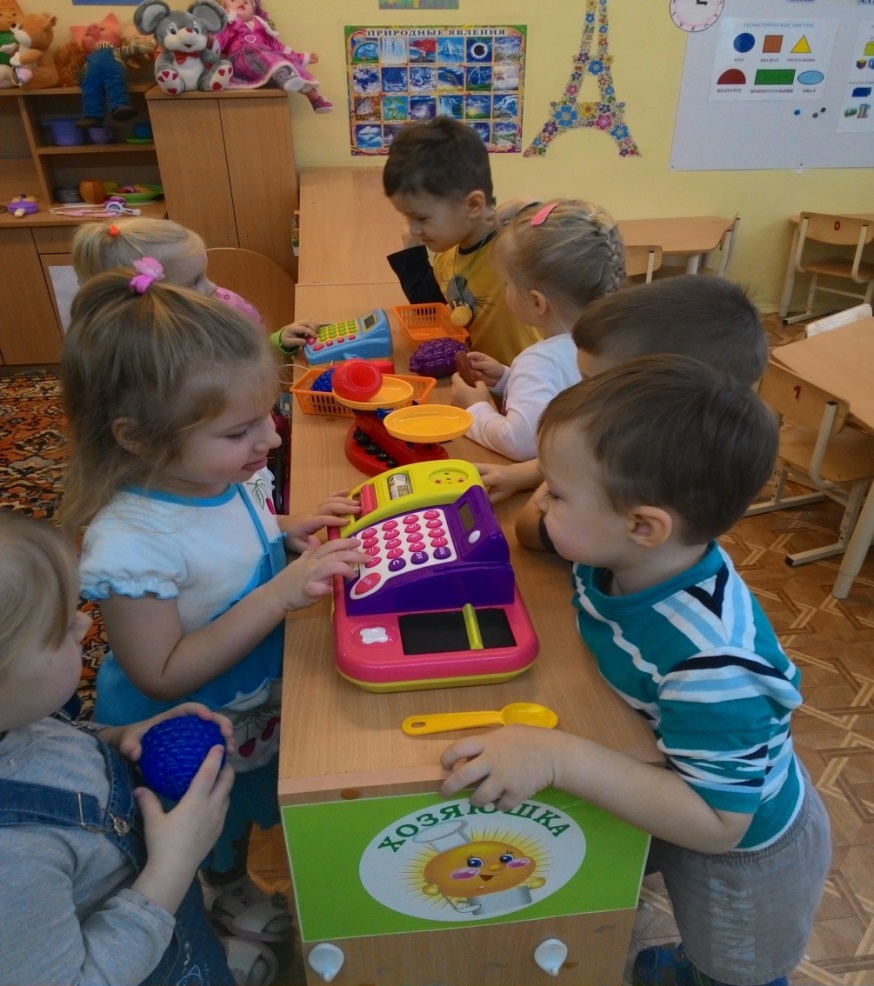 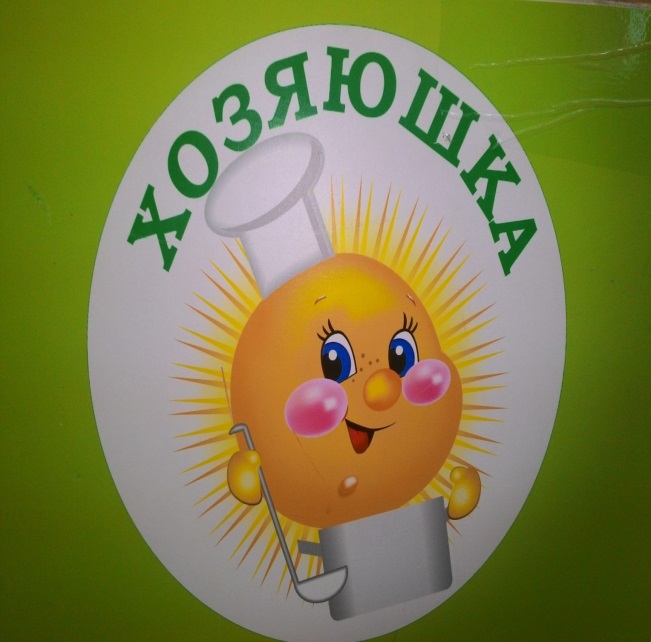 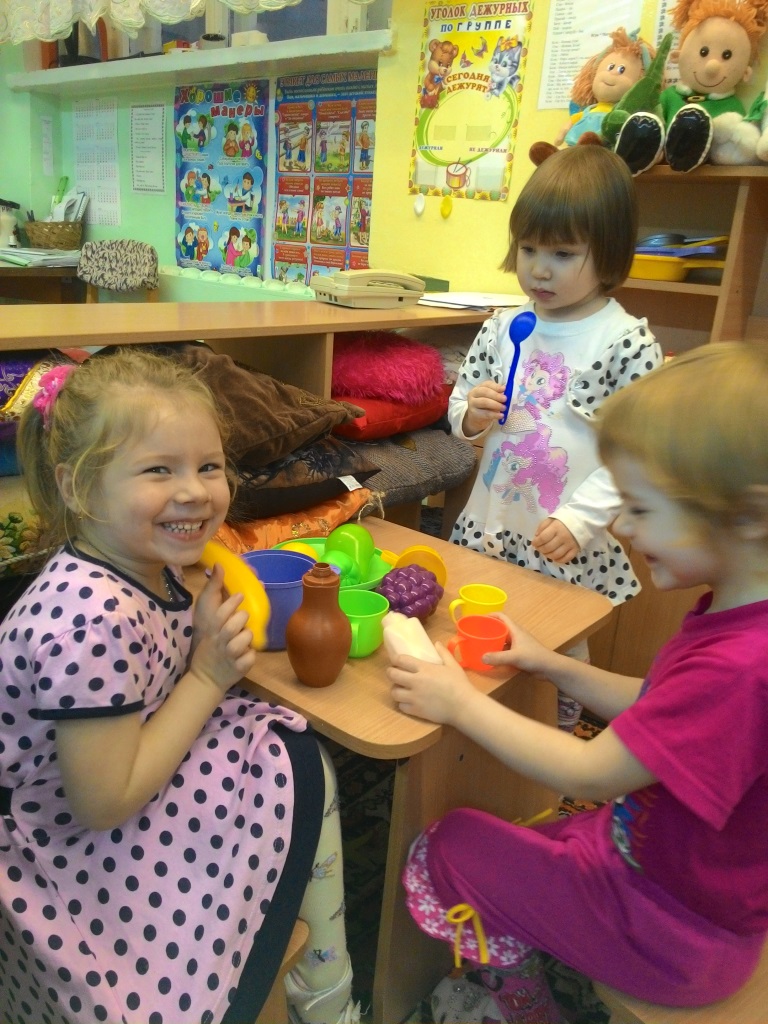 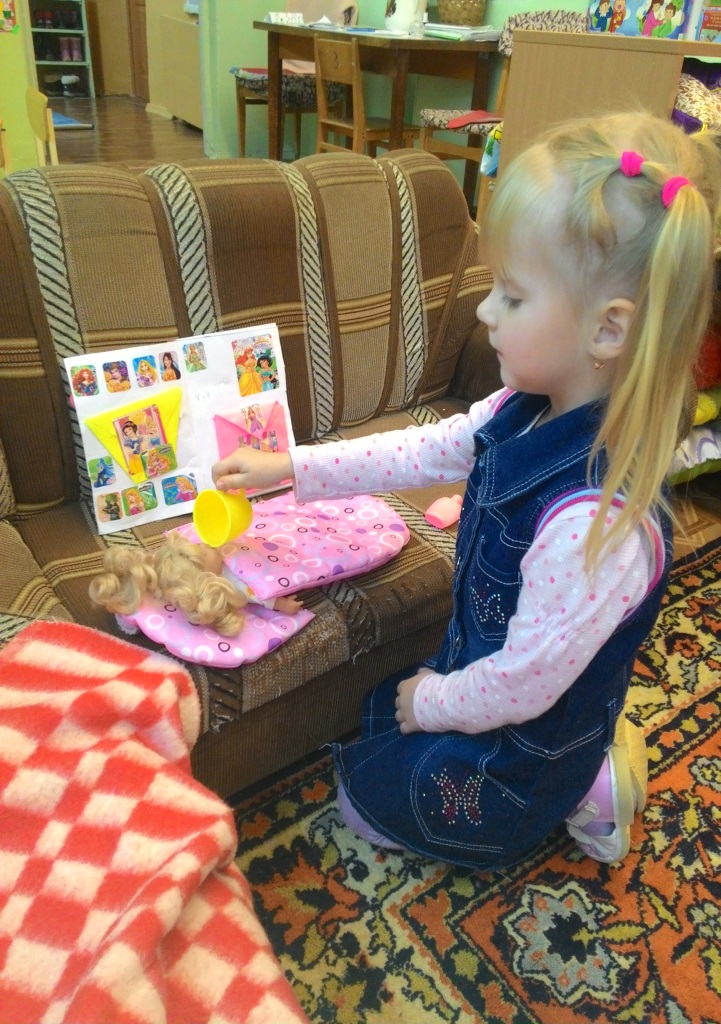 ВОСПИТАТЕЛЬ
ЗАЙНУЛЛИНА ГУЛЬШАН ХАМЗОВНА










Дата рождения: 15 июля 1983г.
Семейное положение: замужем 
Дети: дочь 14.09.2006 г.р.;
           сын  24.12.2010 г.р.
Образование: высшее - учитель
(с 09.2000 г. по 06.2005 г. ) 
Казанский Государственный Педагогический Университет 
(с 10.2014г. по 10.2015г.): высшее-воспитатель
Казанский (Приволжский) Федеральный Университет
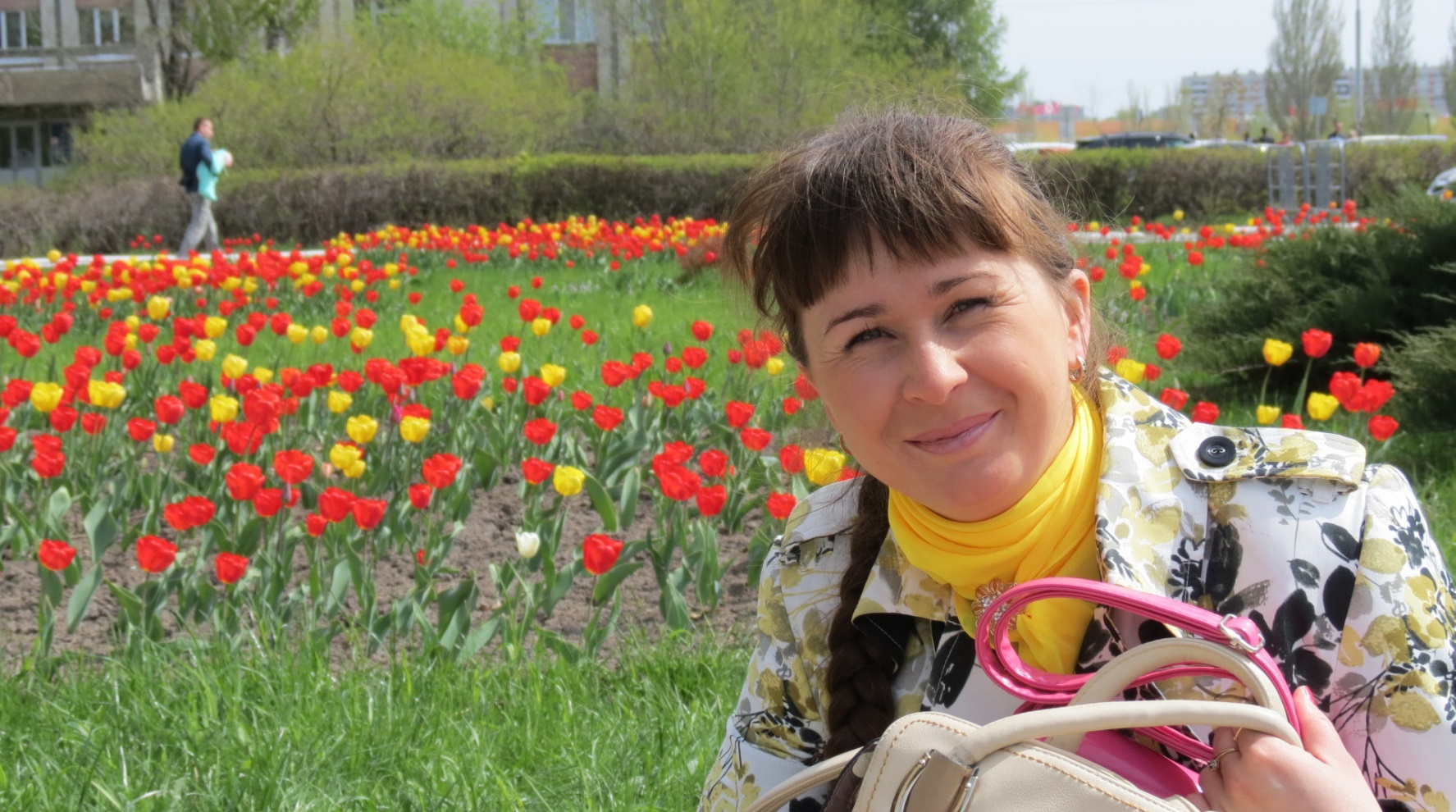 НАШИ ПРОГУЛКИ













СВЕЖИЙ ВОЗДУХ МАЛЫШАМ
НУЖЕН И ПОЛЕЗЕН!
ОЧЕНЬ ВЕСЕЛО ГУЛЯТЬ НАМ!
И НИКАКИХ БОЛЕЗНЕЙ.
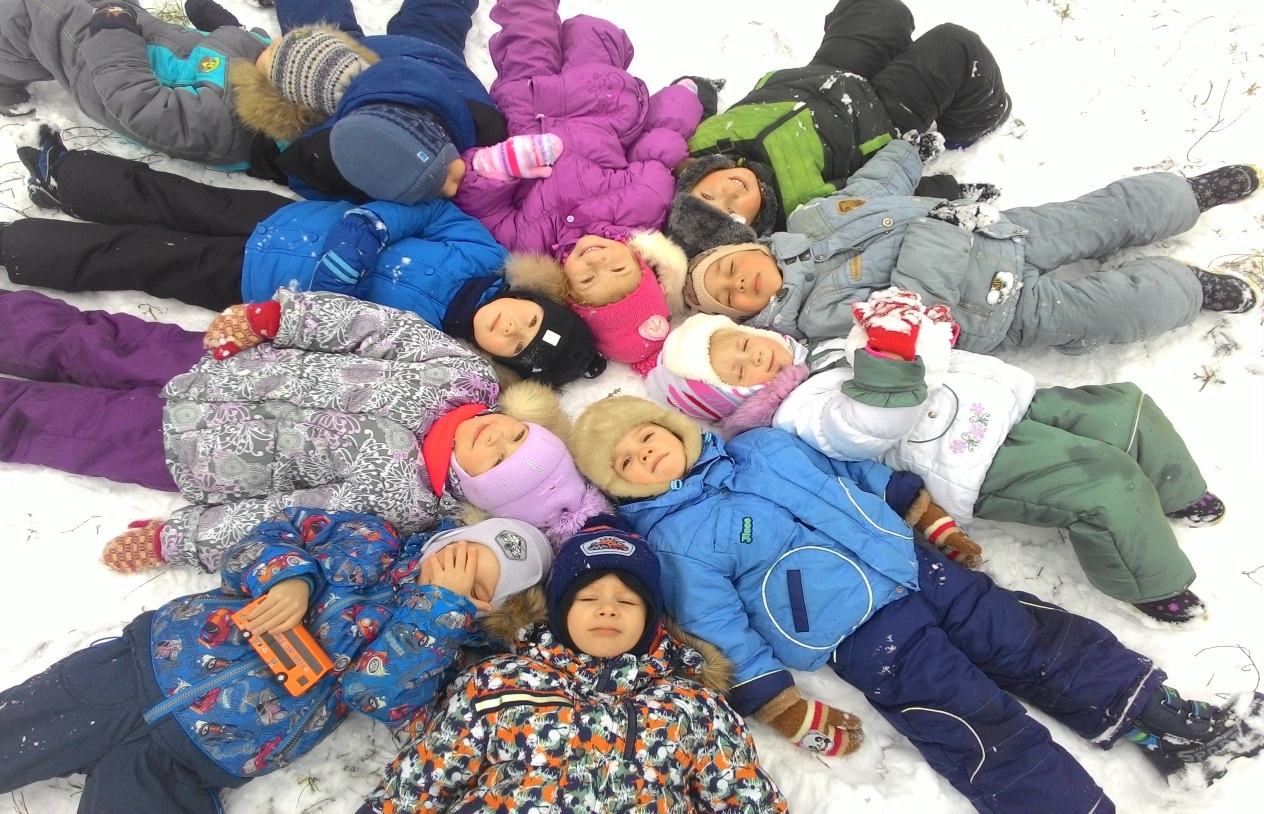 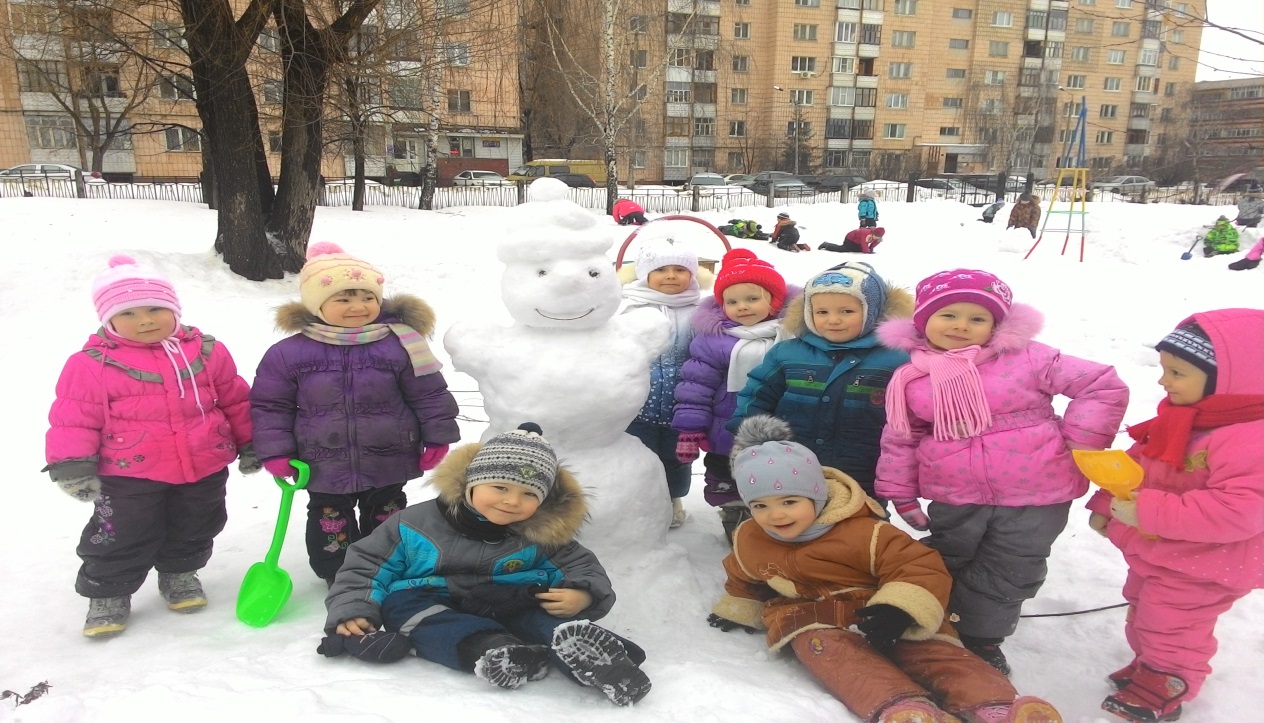 РАБОТЫ С РОДИТЕЛЯМИ
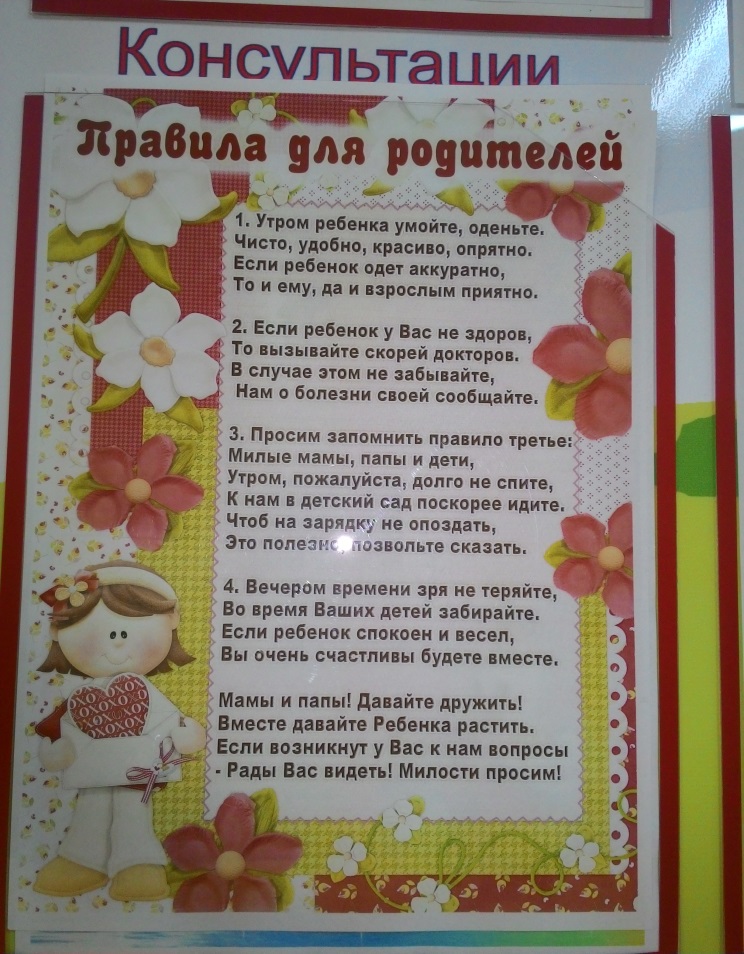 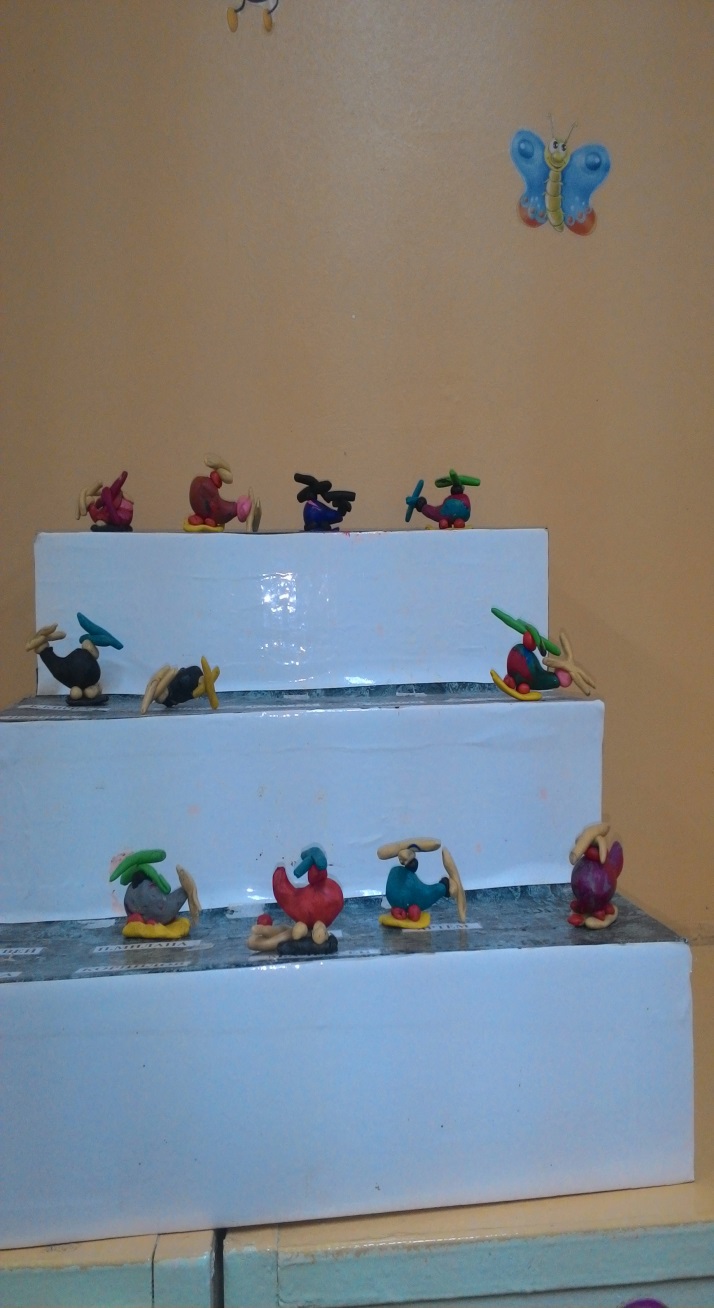 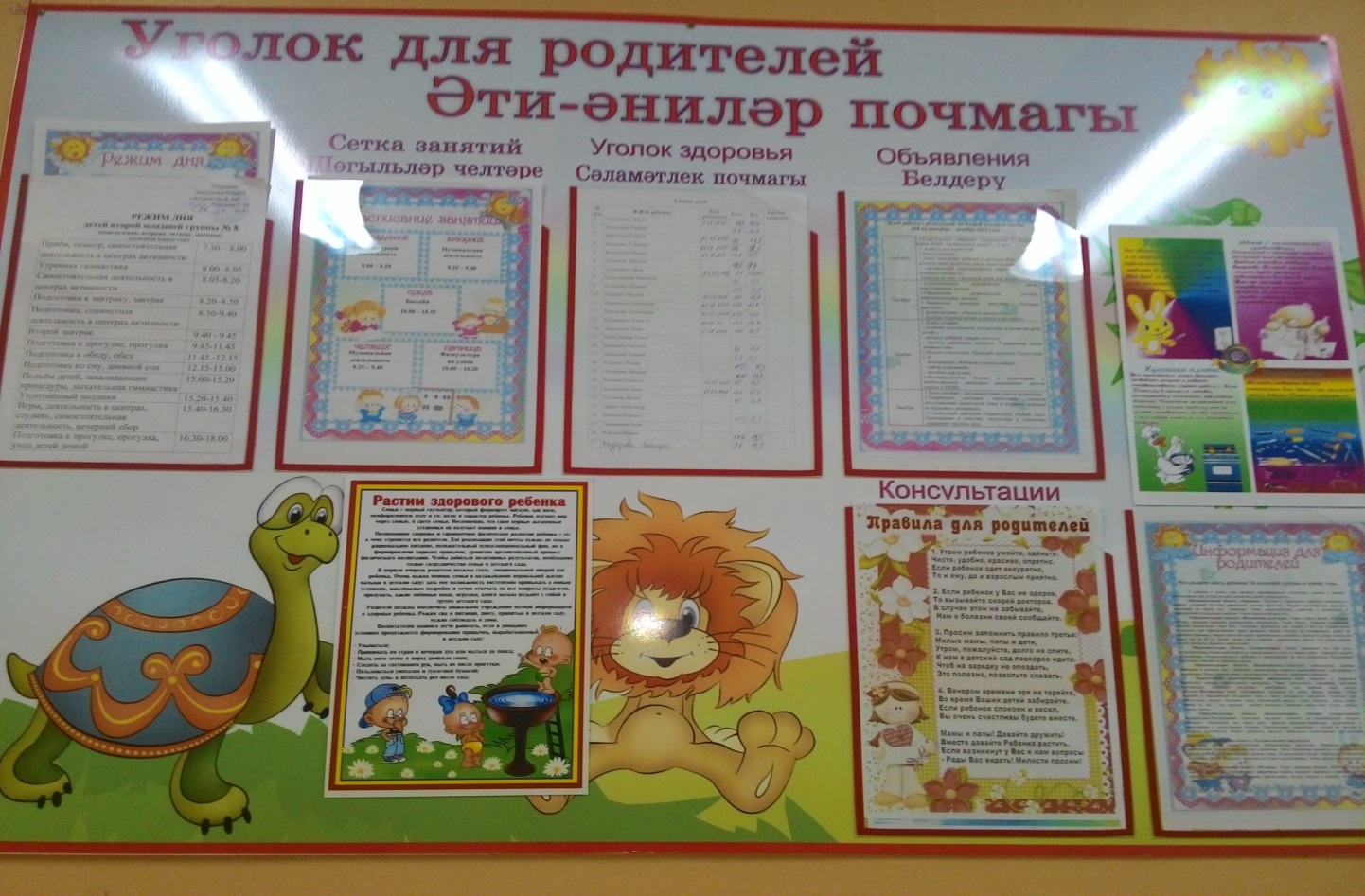 НАШИ ФИЗМИНУТКИ
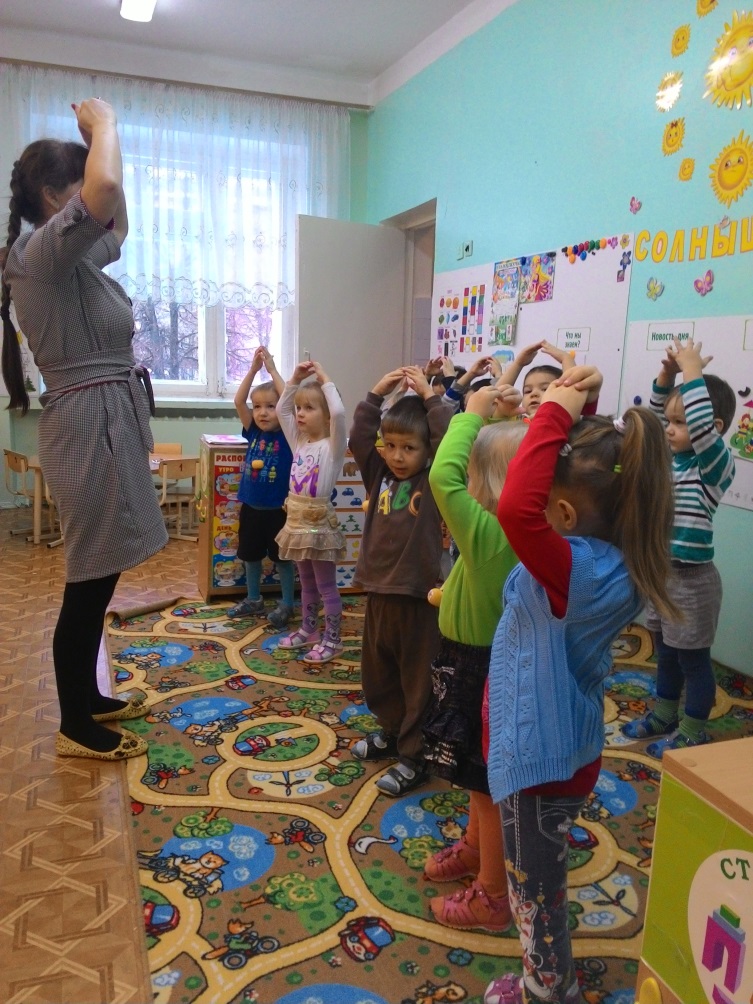 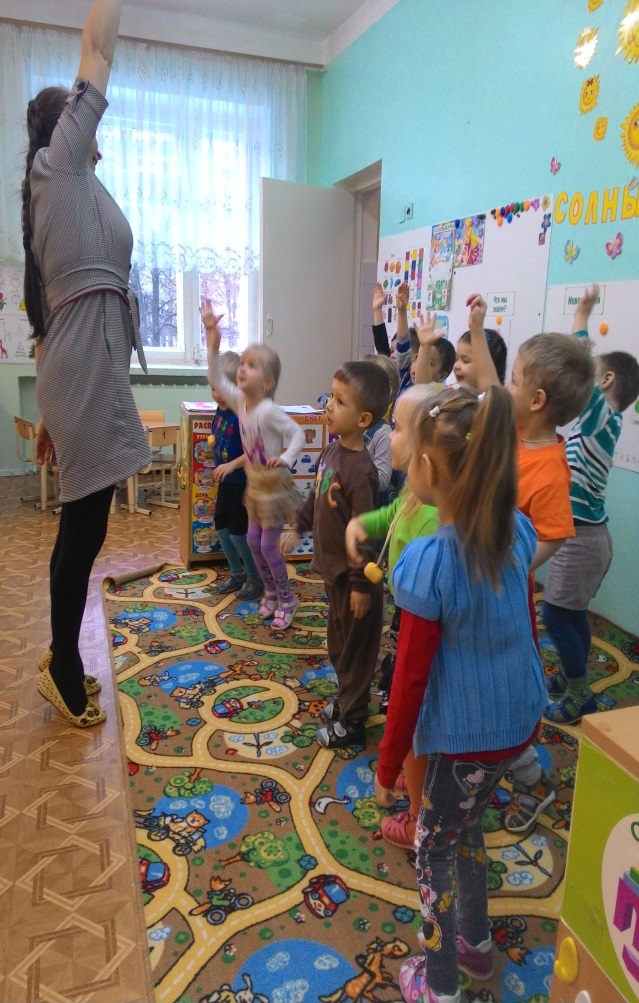 СТРОИМ, СТРОИМ НОВЫЙ ДОМ,
МОЛОТОЧКОМ МЫ СТУЧИМ
СПРАВА – ТУК! 
И СЛЕВА – ТУК!
ВПЕРЕДИ – ТУК – ТУК,  
ТУК – ТУК
ИСПОЛЬЗОВАНИЕ ИННОВАЦИОННОЙ ДЕЯТЕЛЬНОСТИ В ОБРАЗОВАТЕЛЬНОМ ПРОЦЕССЕ
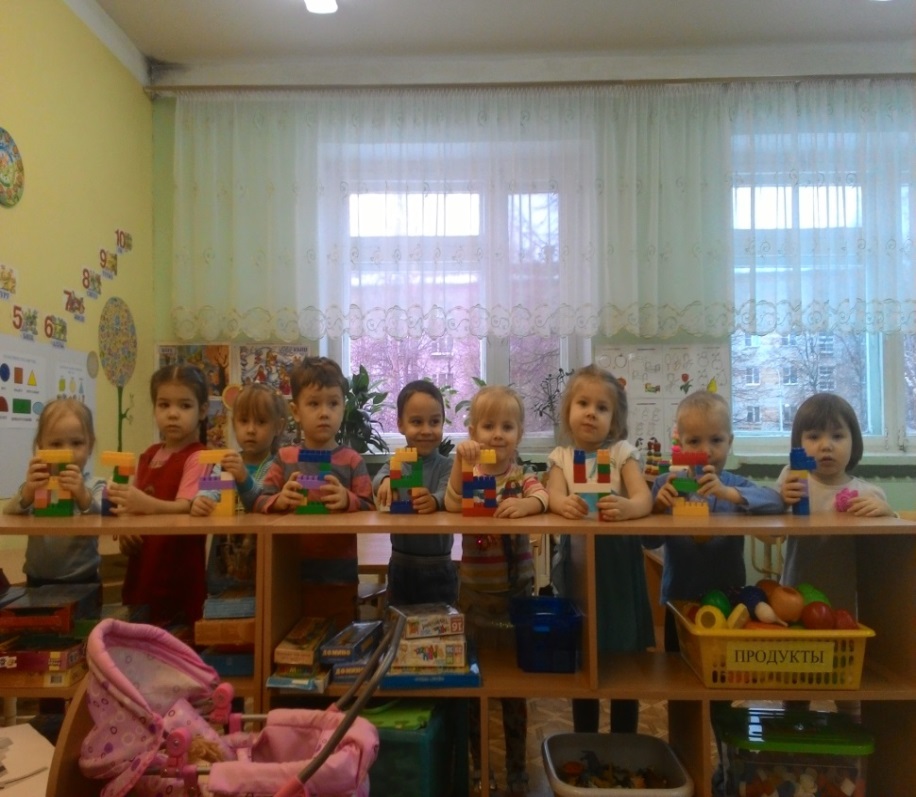 ИГРОВАЯ ТЕХНОЛОГИЯ
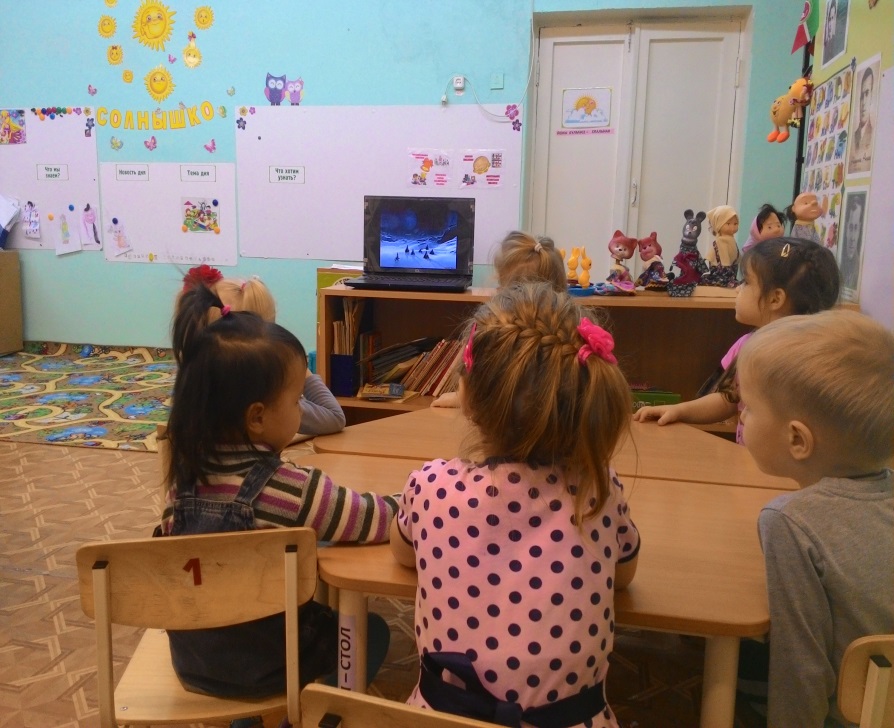 ПОЗНАКОМИТЬ ДЕТЕЙ С КОМПЬЮТЕРОМ, КАК СОВРЕМЕННЫМ ИНСТРУМЕНТОМ ОБРАБОТКИ ИНФОРМАЦИИ
ЗДОРОВЬЕСБЕРЕГАЮЩИЕ ТЕХНОЛОГИИ В ОБРАЗОВАТЕЛЬНОМ ПРОЦЕССЕ
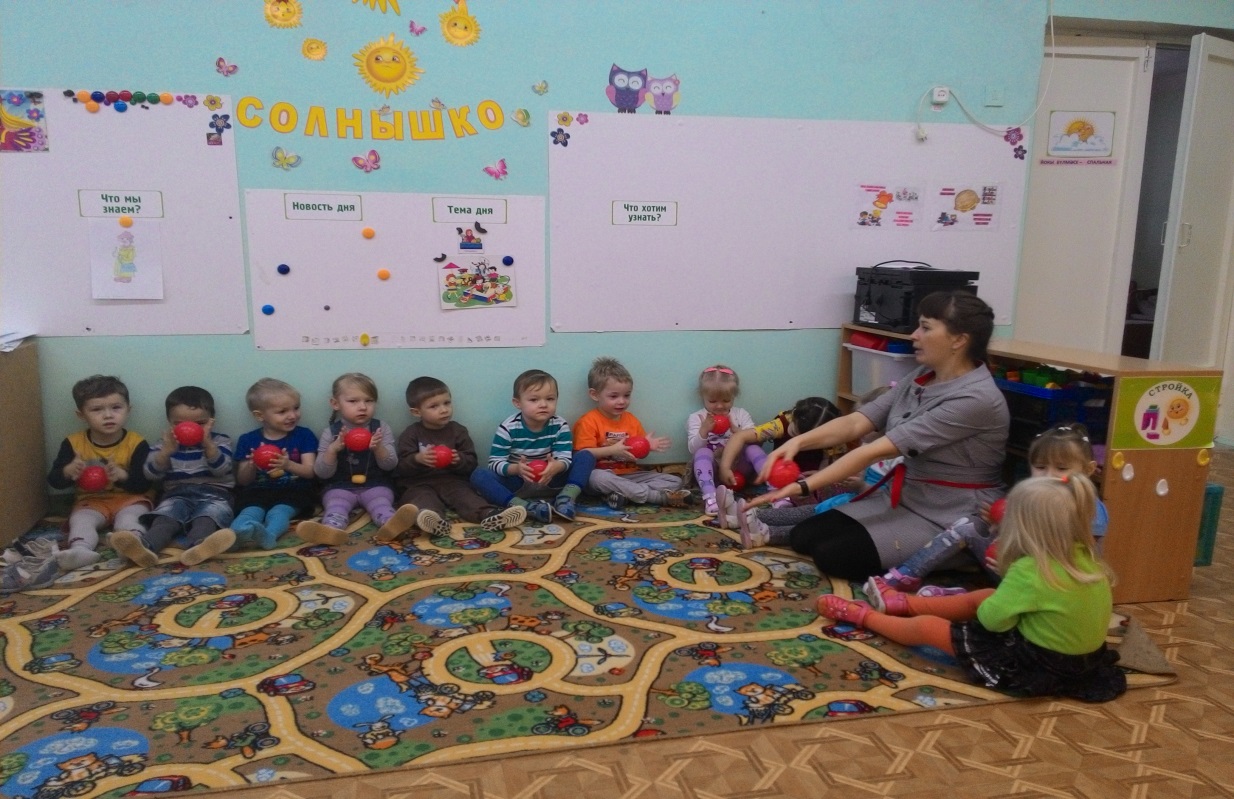 РАССМАТРИВАНИЕ КАРТИН ПО ТЕХНОЛОГИИ ТРИЗ
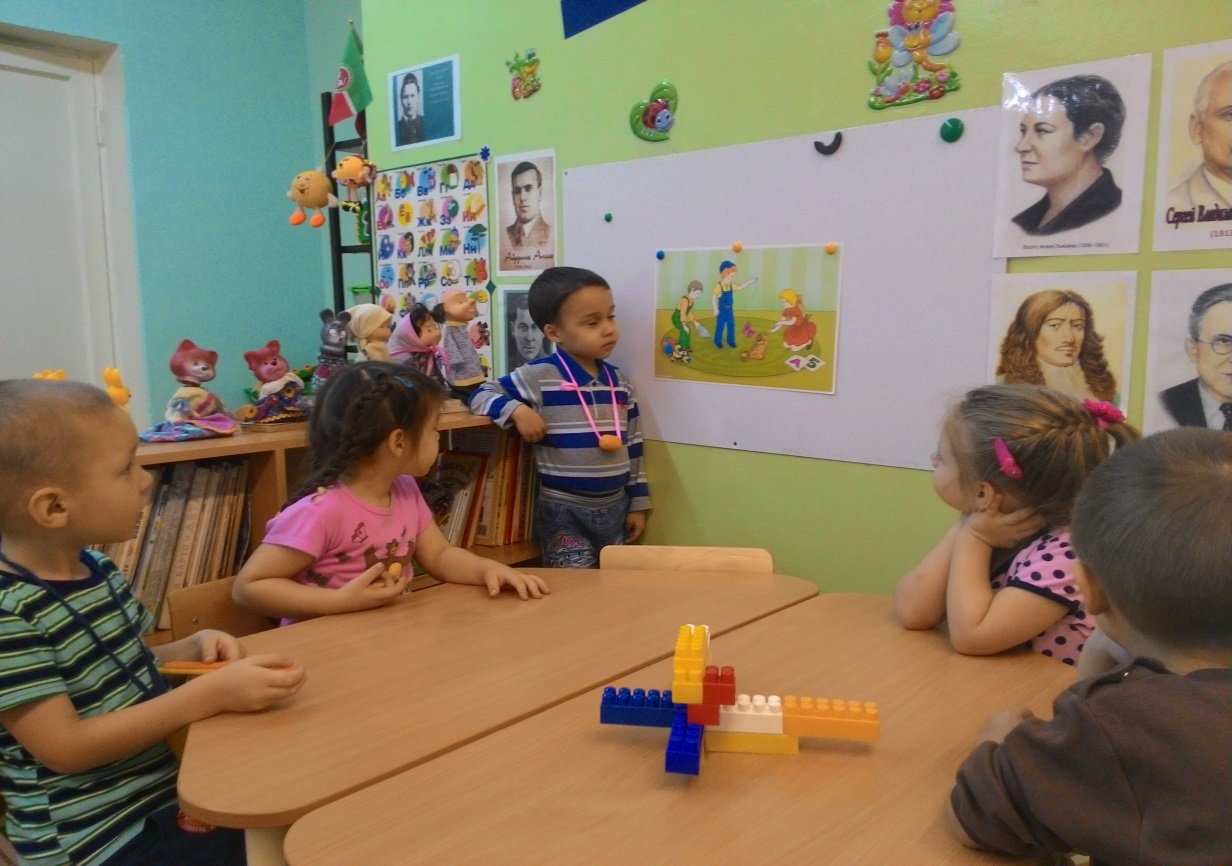